Australian Leads:
 University of Canberra(UC),
School of Medicine & Psychology, Australian National University(ANU-SMP), 
International Partner:
 Indian Institute of Public Health Gandhinagar
CUGH Presentation 
14th Sept 2023
I-PELICAN 
International Peer Exchange and Learning Innovation-Canberra University
Presenters:
Danish Ahmad(ANU-SMP) & Ro McFarlane(UC)
On behalf of the I-PELICAN Team  
UC:, Jennifer Smith
IIPH-G: Deepak Saxena, Dr Dileep Mavalankar
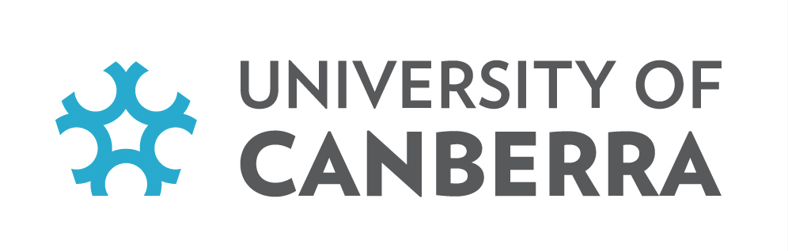 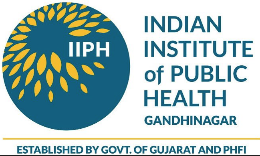 Australian Custom ‘Acknowledgment of Country’
The University of Canberra and Australian National University acknowledge the Ngunnawal people, traditional custodians of the lands where our campuses in Canberra are situated.

I wish to acknowledge and respect their continuing culture and the contribution they make to the life of Canberra and the region.

I also acknowledge all other First Nations Peoples on whose land we gather.
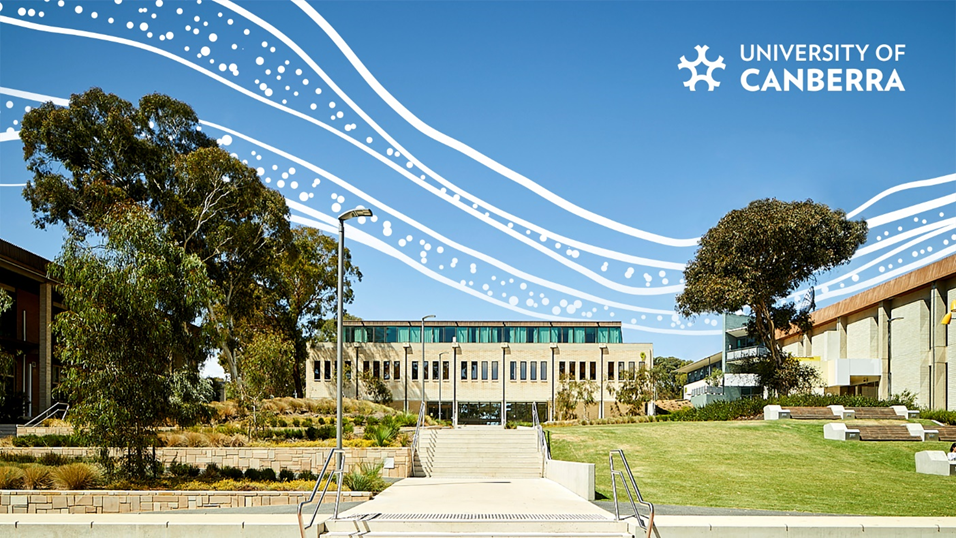 2
Genesis
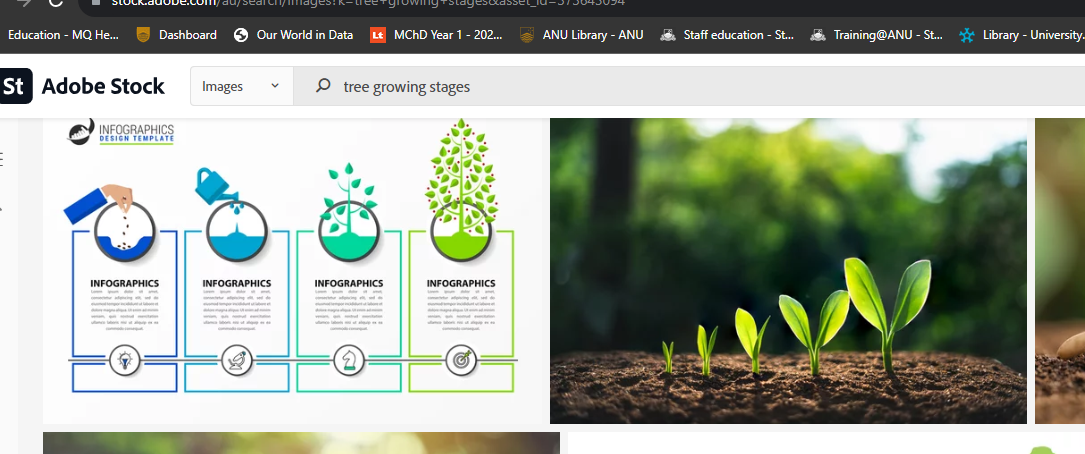 2023
2022
2021
3
ANU SCHOOL OF LAW  |   PRESENTATION NAME GOES HERE
DD MMM YY
Key participating Institutions
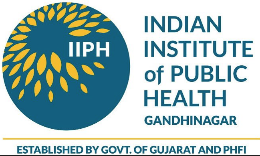 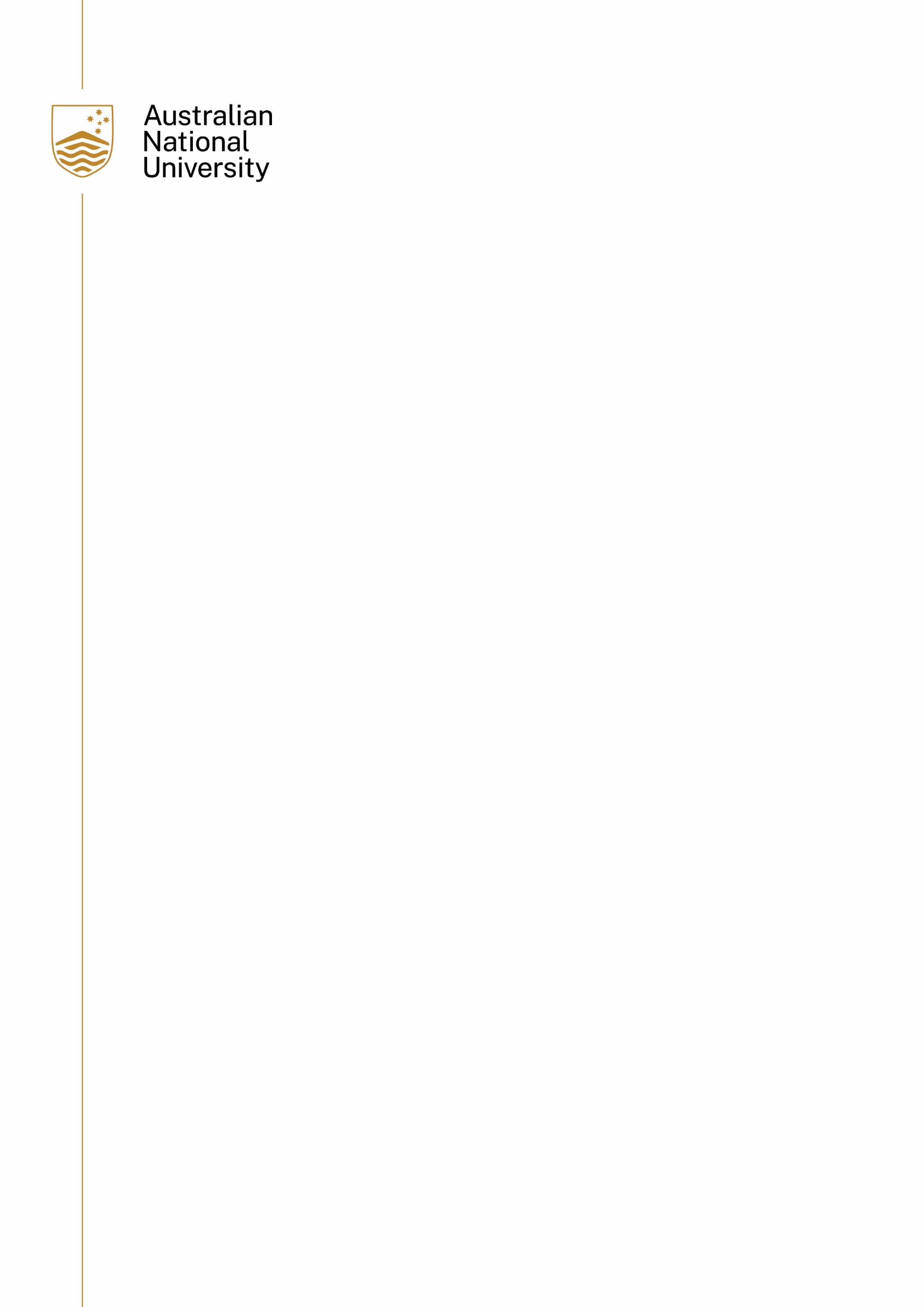 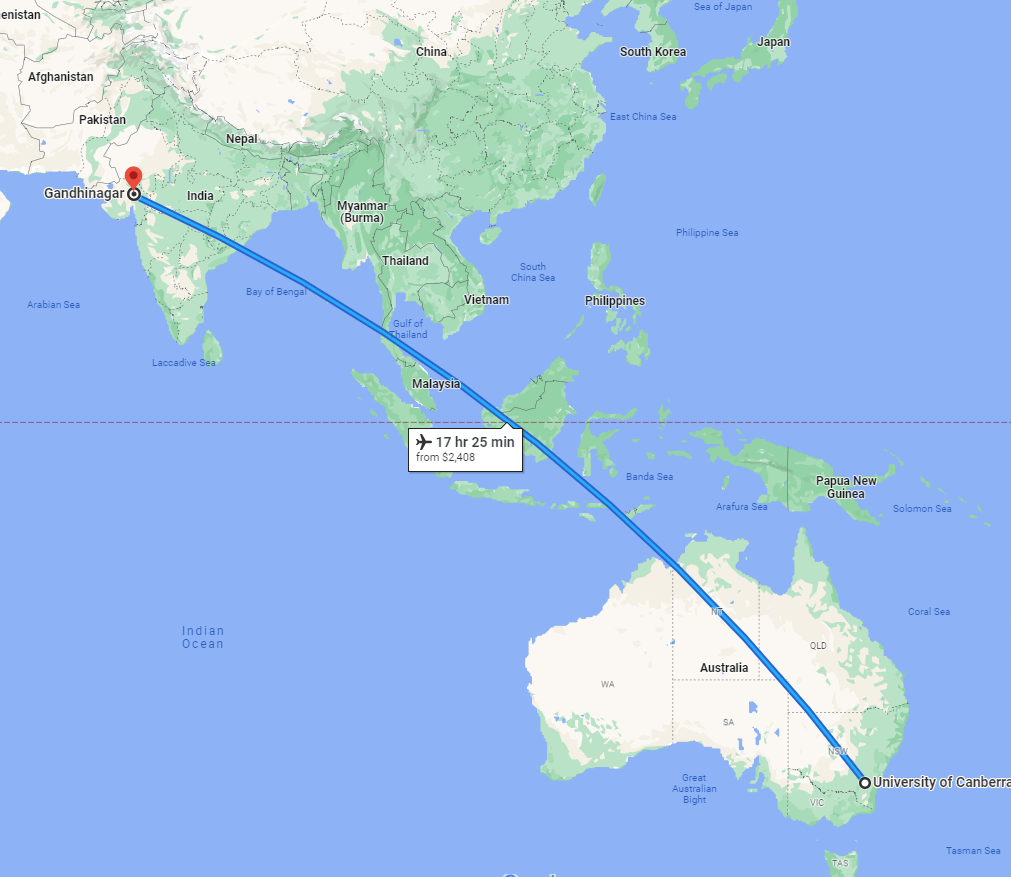 Indian Institute of Public Health-Gandhinagar
https://iiphg.edu.in/

India’s first Public Health University

Located in Gandhinagar-  Gujarat’s State Capital 

Gandhinagar pop: 414,438
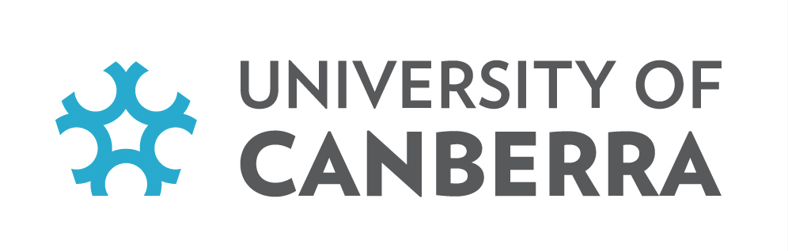 University of Canberra(UC)
https://www.canberra.edu.au/

Public University(#2 in Australia –THE Young University) 

Located in Canberra-  Australia’s Capital City CBR pop: 462,000
4
What was done? I-PELICAN
In 2022 (August-Sept), ANU-SMP, UC public health team, and a UC education designer jointly ‘designed –implemented-evaluated-published’ as a ‘proof of concept’, the I-PELICAN initiative:
Demonstrated the implementation feasibility of a virtual practice-based module to supplement classroom teaching
Low-cost, sustainable approach promotes flexible and multidisciplinary adoption by other course streams and universities, allowing for real-time online student exchange and learning.
Low cost as it was embedded in an existing unit, replaced traditional tutorials used institutional software (Zoom/Poll Ev/Google) and we paid about 180$ in all across Padlet/Canva
5
I-PELICAN session plans
- Tutorial dates and times matched with the partnering Indian host university in advance.
Online Technology used: Zoom and Padlet (paid) – already familiar technologies.
 Approx 10 hours total-2 hours per weekly tutorial
6
Example of an individual  tutorial session plan in Zoom
7
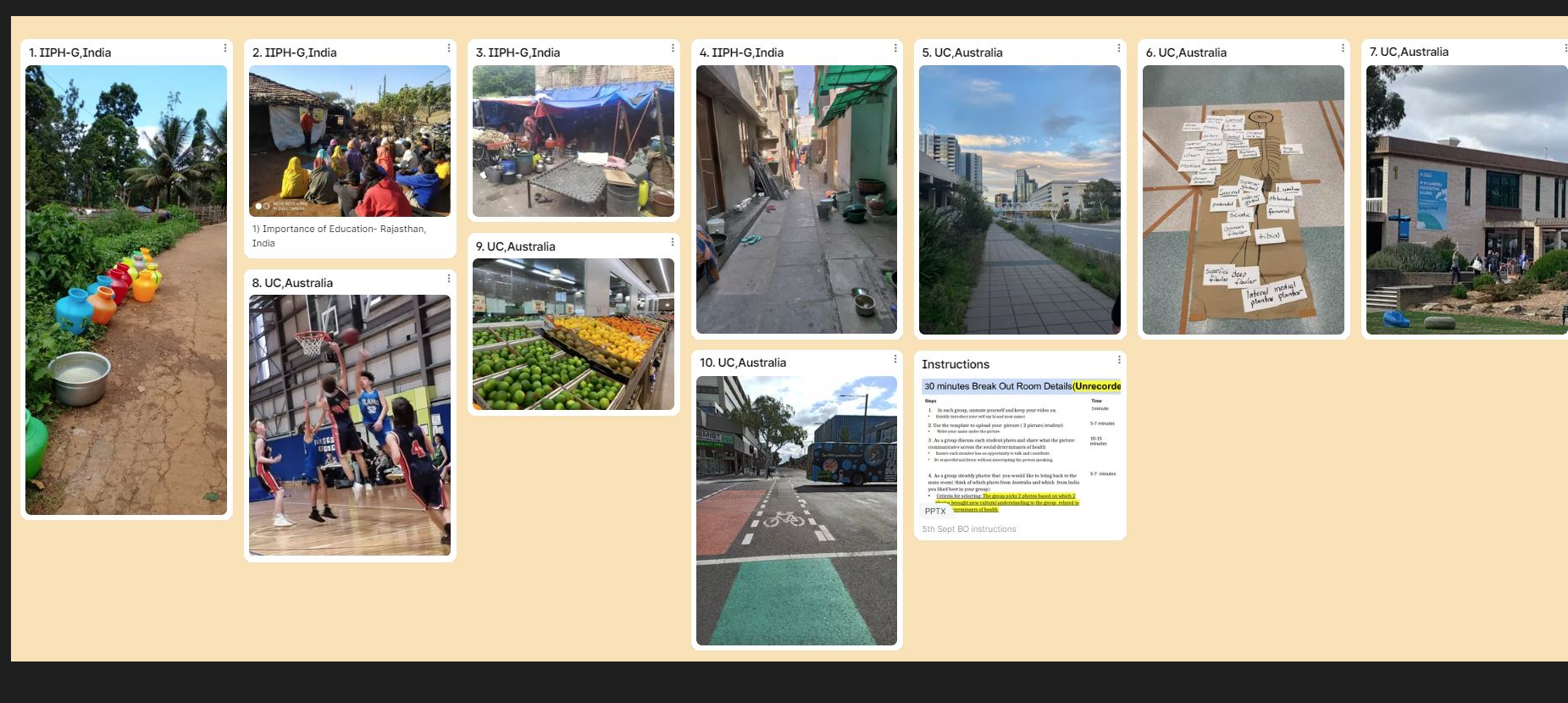 8
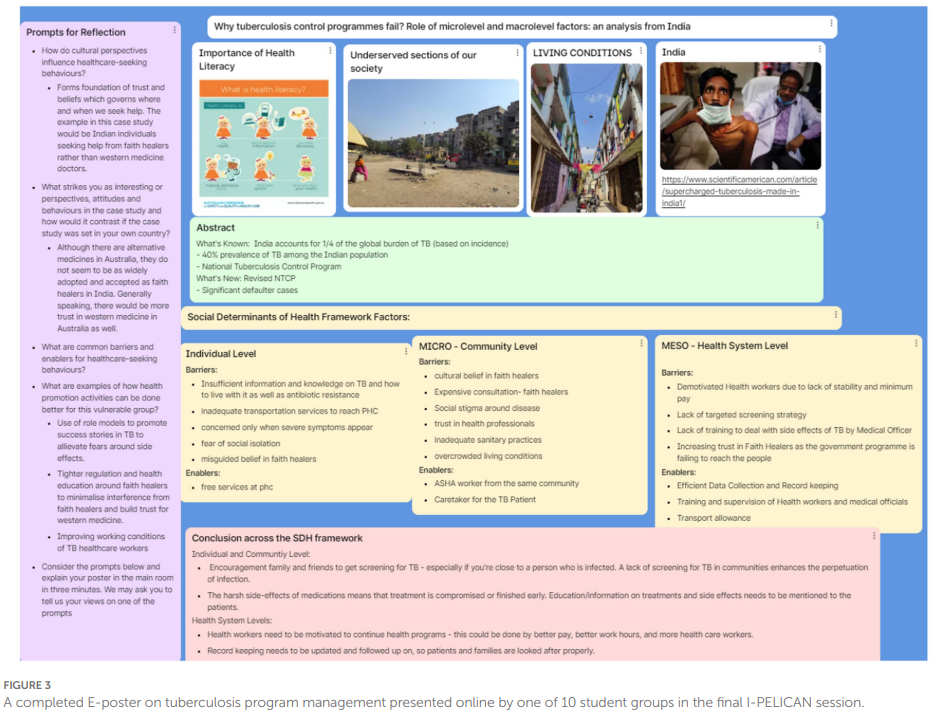 9
Outcomes
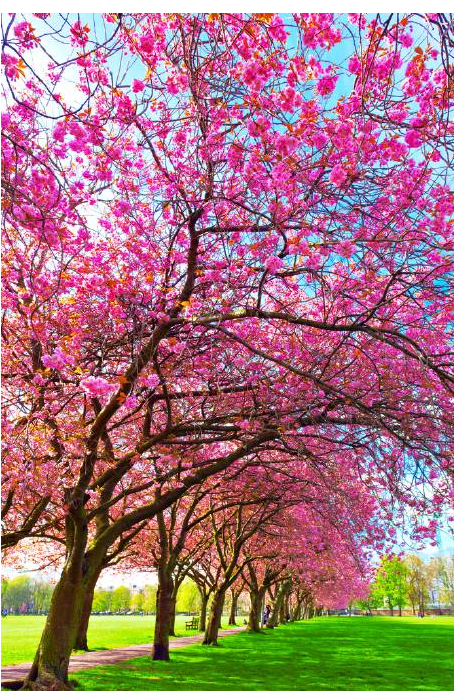 Domestic/Bilateral (UC-ANU-SMP) Institutional Ties Strengthened
International/Trilateral (ANU-SMP-UC –IIPHG) Collab
Staff Training and Capacity Building 
Student Engagement, International Cultural & Health System Exposure and Virtual Mobility 

I-PELICAN-Academic Metrics
UC University Excellence Award 2022
 Curriculum and Pedagogy Publication
 Case Study HE Fellowship
 Advance HE innovation case study  submission
 2023 UC is extending I-PELICAN
2024 ANU-SMP? introduces I-PELICAN
Picture: Shutterstock
10
ANU SCHOOL OF LAW  |   PRESENTATION NAME GOES HERE
DD MMM YY
How was I-PELICAN conducted: Frontiers article
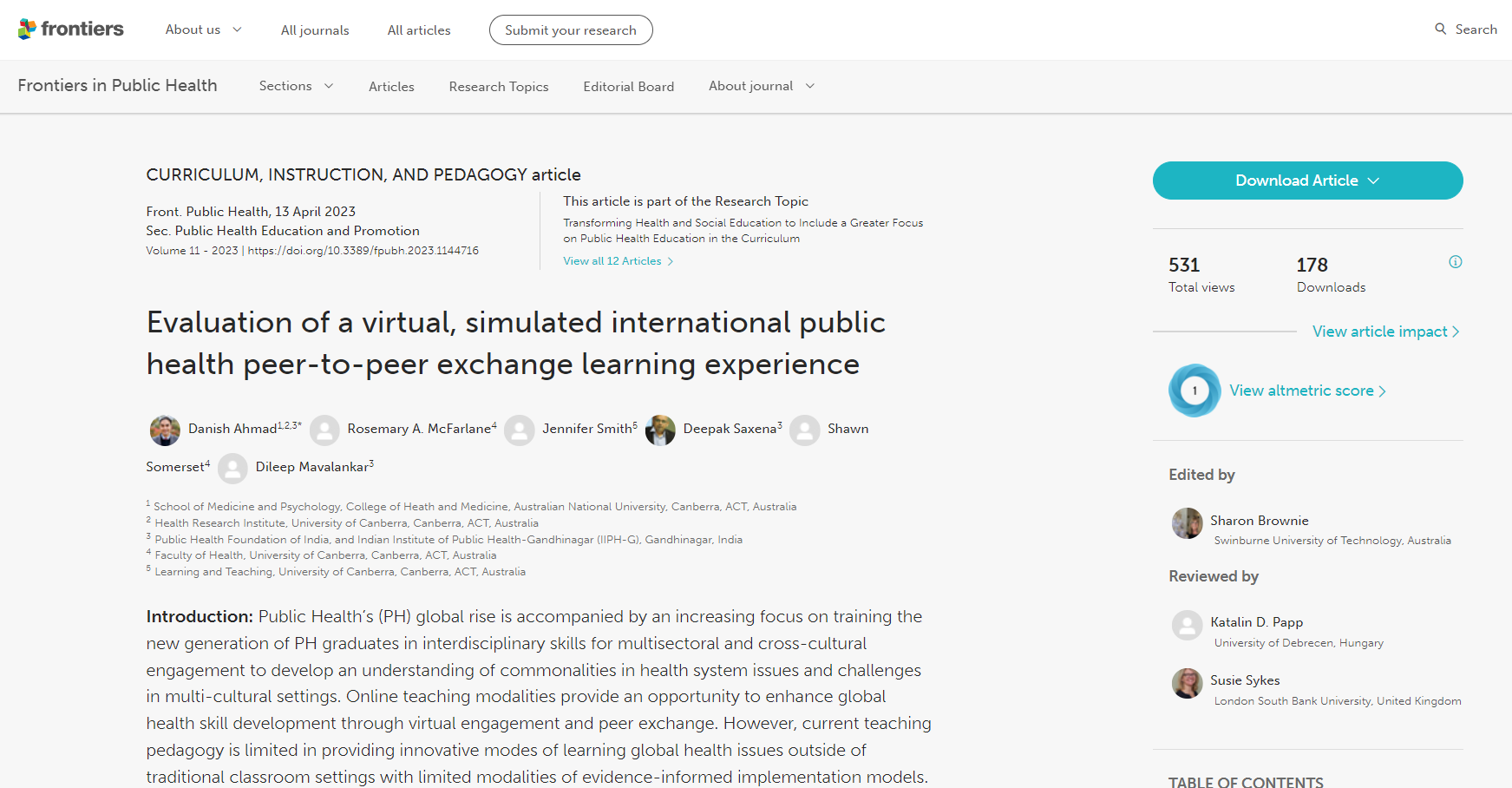 https://www.frontiersin.org/articles/10.3389/fpubh.2023.1144716/full
11
Institutions & Collaborators:  Welcomed to Join the I-PELICAN 2024 journey.
Email us for queries, feedback and collaborations 
Danish (ANU-SMP): Danish.ahamd@anu.edu.au
Ro McFarlane(UC) :Ro.McFarlane@canberra.edu.au
Thank you.International Peer Exchange and Learning Innovation-Canberra University
12